Skopje
Realizado por: Maria Almeida
BANDEIRA
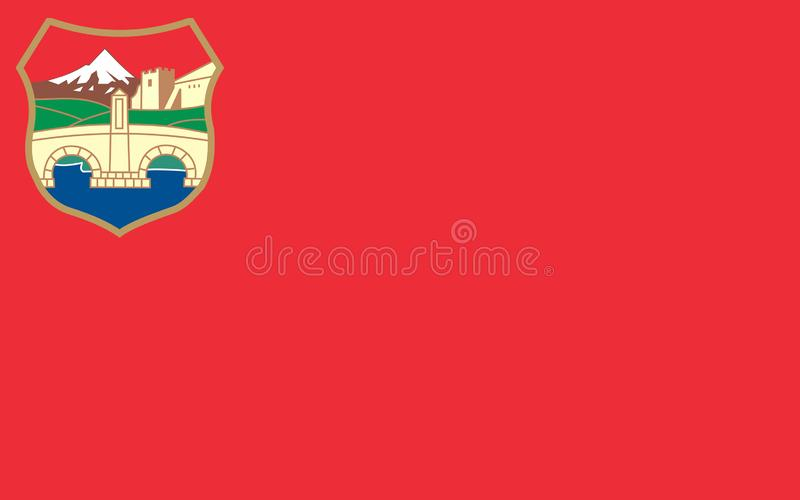 Presidente
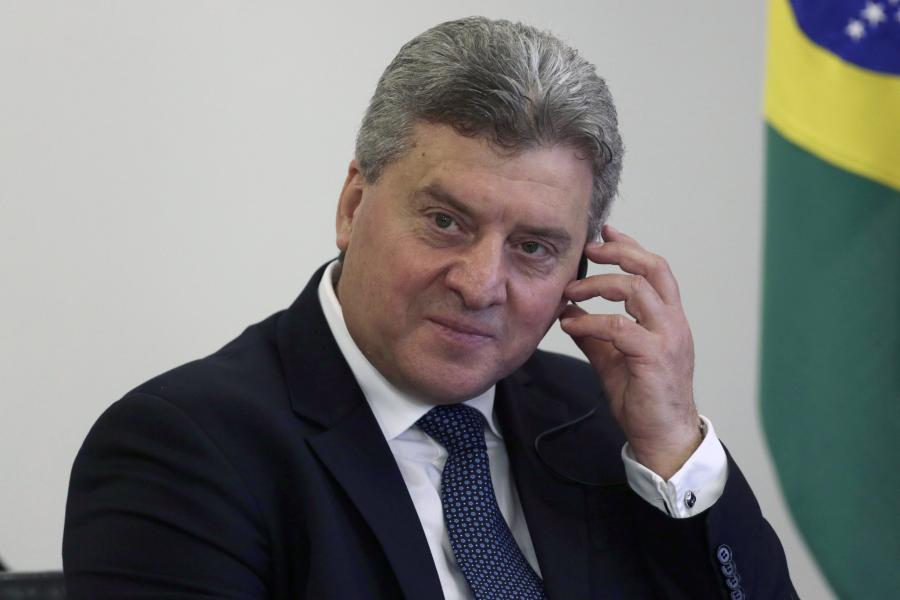 Paisagens
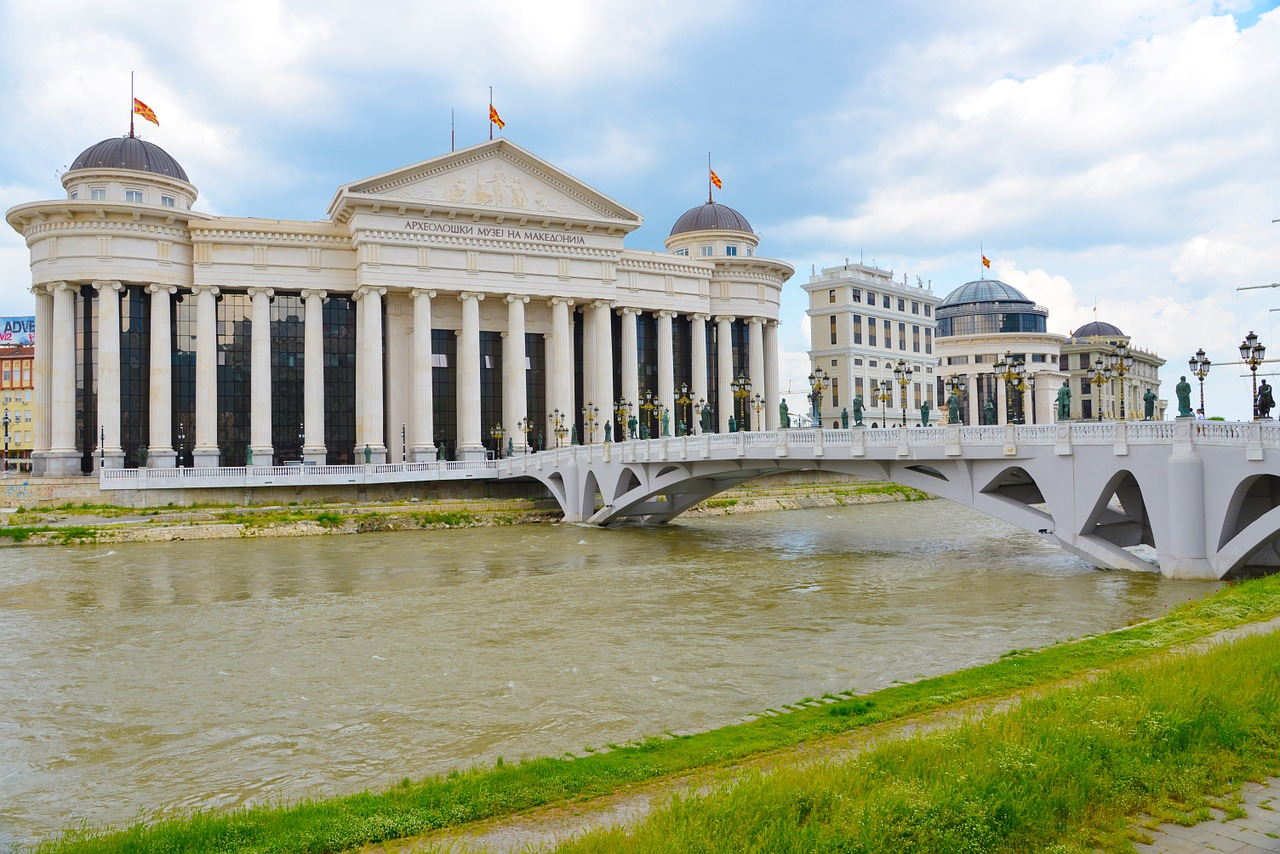 Monumentos
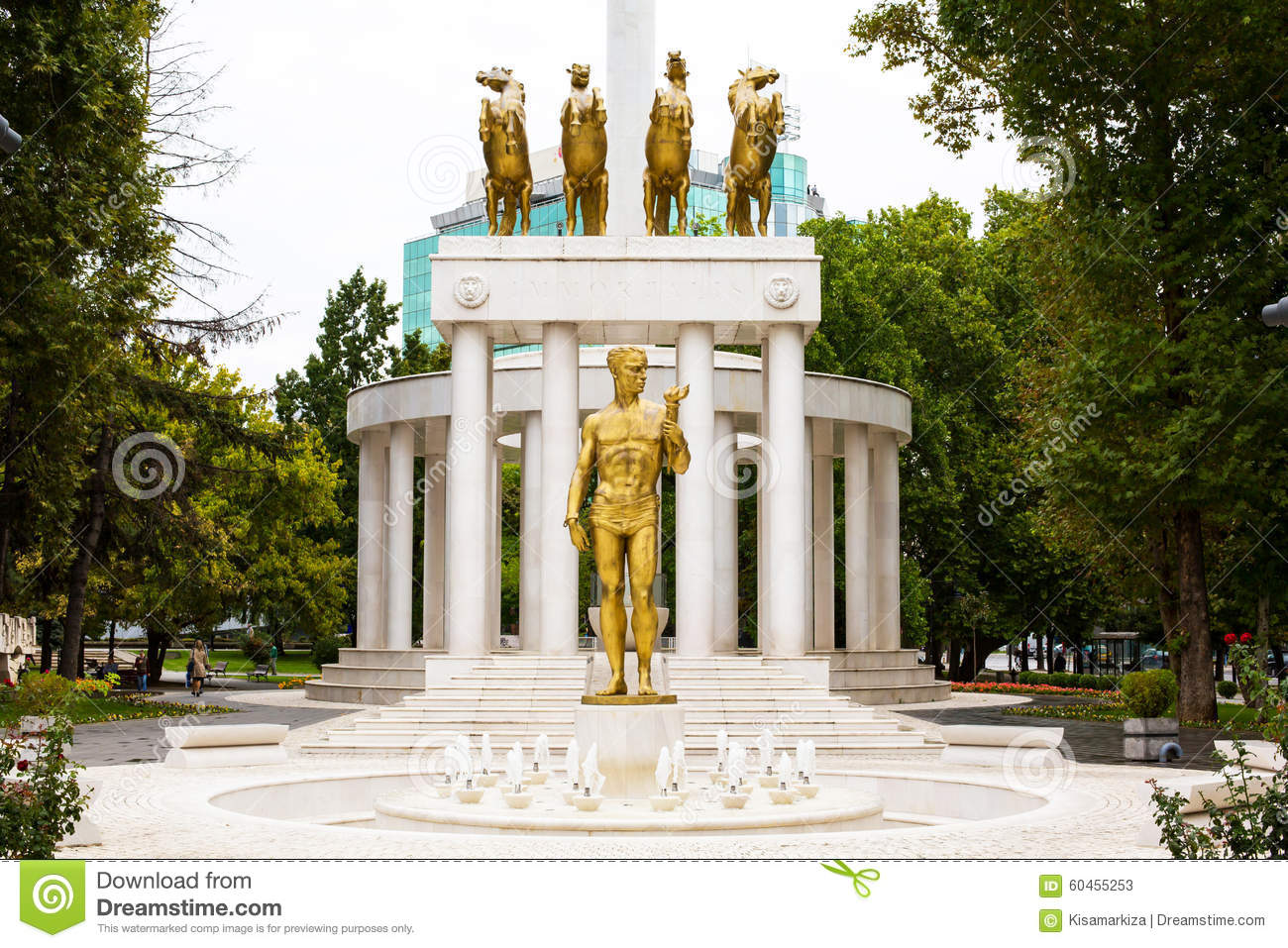 Gastronomia
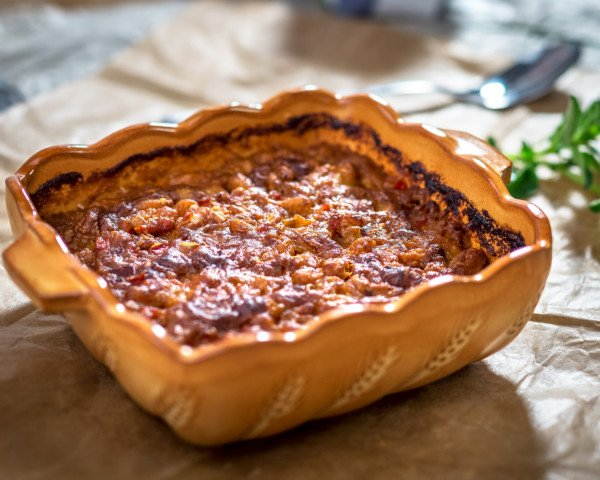 Animais
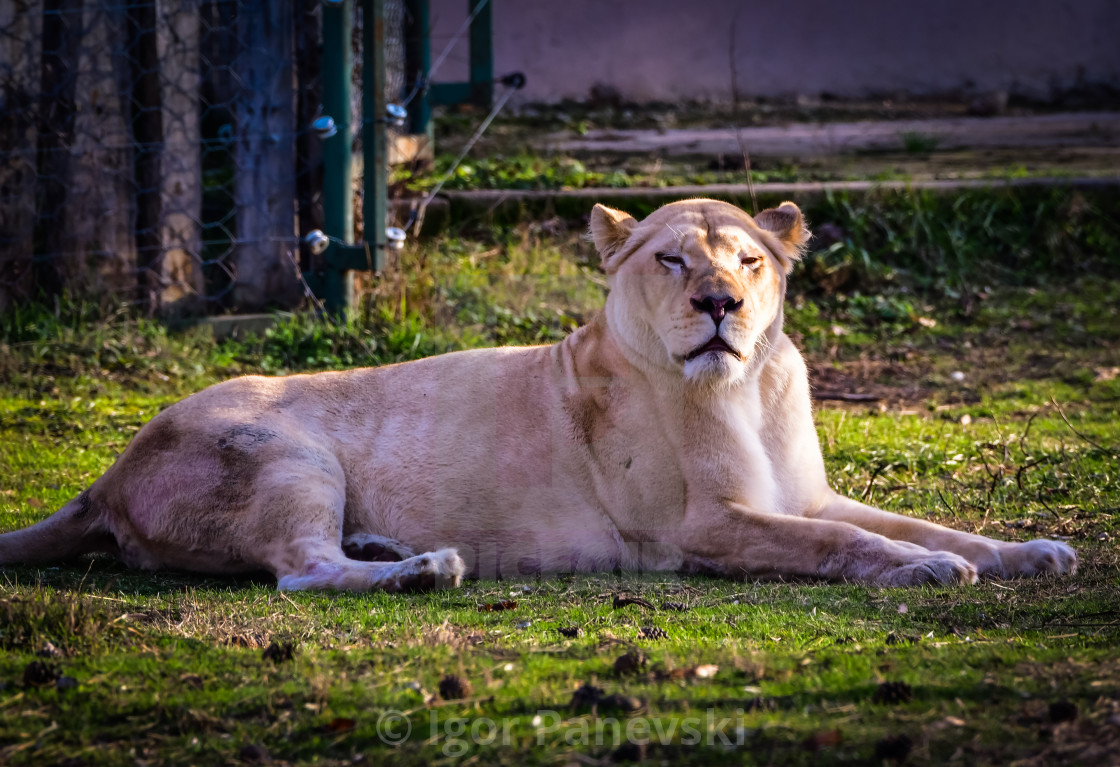 Благодарам!
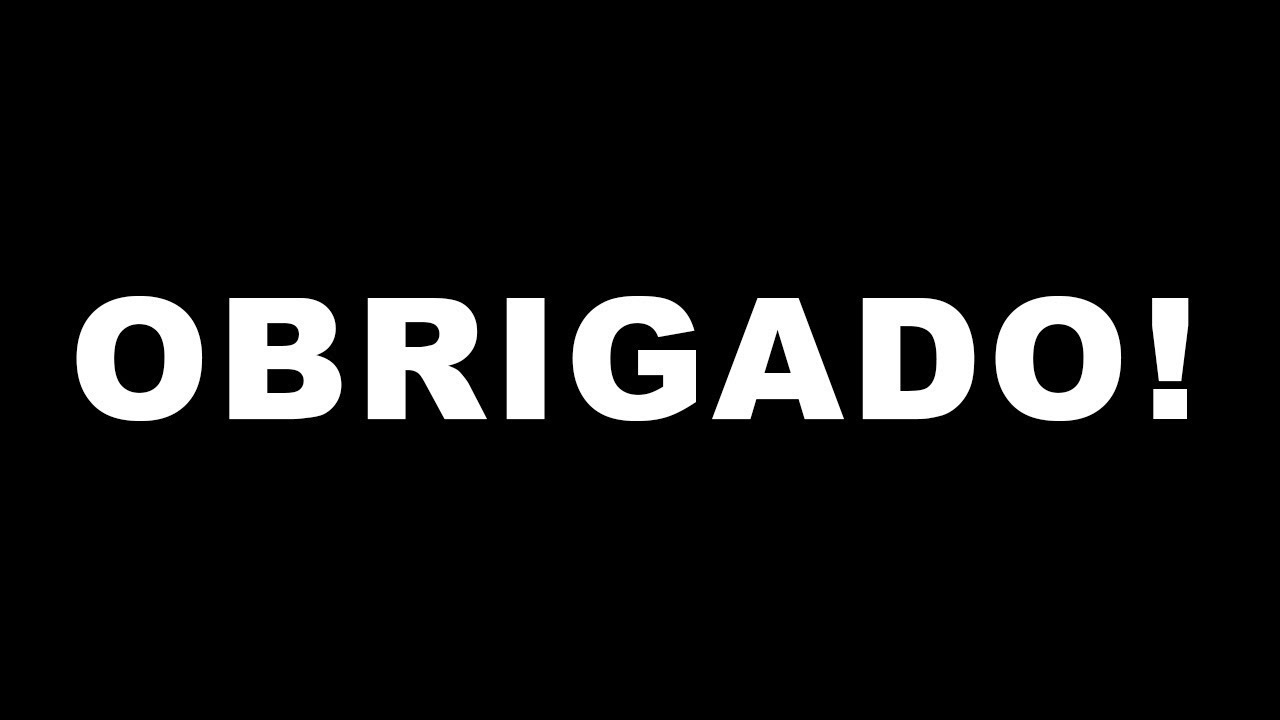